VROZENÉ VÝVOJOVÉ VADY
VVV
NEJČASTĚJŠÍ VROZENÉ VADYCo jsou to vrozené vady?
Jsou to defekty, které vznikají v období od početí do porodu dítěte.
Některé umí současná medicína léčit, zatímco s některými se musí dítě i jeho rodina naučit žít. Ne všechny jsou stejně závažné, některé mohou ohrožovat život, zatímco jiné mu ho „jen“ v různé míře komplikují.
Vrozenými vadami vzniklými v těhotenství je postiženo v současné době asi 5-10 % novorozeňátek.
Vrozené vady mohou postihovat:stavbu jednotlivých orgánů (strukturální vady)funkci orgánů (funkční vady)růst (označují se jako růstová retardace či opoždění růstu)
Strukturální vrozené vady 
      na první pohled viditelné (ale např. vady vnitřních orgánů vidět nejsou)
vznik 20. - 60. den od oplození
vady závažnější - dítě nemá např. vyvinuté končetiny nebo je má kratší
vady méně závažné - zdraví ani život dítěte neohrožují  tzv. vady na kráse
      Funkční vrozené vady 
vznik od 9. týdne těhotenství až do porodu
narušena funkce orgánů
jemné poruchy mozkových buněk, které se projevují např. jako
 syndrom lehké mozkové dysfunkce neboli lehčí poruchy mozku s
 následky jako poruchy chování, dyslexie, dyskalkulie 
      Růstová retardace
zpomalení růstu - dítě přichází na svět menší a s nižší porodní váhou
zajímavost – zárodky a plody mužského pohlaví jsou vrozenými
 vadami postihovány dvakrát častěji než plody ženského pohlaví.
Chromozomální vady
tvoří přibližně 5% (VVV) u novorozenců
5,6 - 11,5% úmrtí před narozením je podmíněno chromozomálními vadami
změny se mohou týkat počtu nebo struktury chromozomů
některé typy chromozomálních aberací se v populaci vyskytují častěji
      DOWNŮV SYNDROM
byl poprvé popsán Langdonem Downem v roce 1866. Jeho podkladem je nadpočetný 21. chromozóm, nebo-li trizomie 21. Výskyt tohoto syndromu se udává 1:750 až 1:1000 živě narozených dětí. Riziko výskytu Downova syndromu se prudce zvyšuje u matek nad 35 let věku.
typické příznaky ve zjevu - šikmo posazené oči, malý nos a ústa, velký jazyk, nižší postava, krátký krk, široké ruce, krátké prsty 
náchylnost k určitým nemocem - změněná funkce štítné žlázy, nemoci respiračního traktu, srdeční vady, snížená imunita, poruchy zraku a sluchu, vždy je přítomna mentální retardace různého stupně. 
      EDWARDSŮV SYNDROM
nadpočetný 18. chromozóm 
výskyt 1:7500 
malá ústa a nos, duševní zaostalost 
typické postavení prstů na ruce, kdy 2. a 5. prst jsou překříženy přes 3. a 4. 
90% postižených umírá do 6 měsíců po narození
SCREENINGY
Jsou to vyšetření z malého vzorku kapilární krve novorozence k odhalení některých vzácnějších nemocí, které by při pozdějším rozpoznání mohly způsobit trvalé postižení vývoje dítěte, jeho schopností a dovedností. 
Jsou to vyhledávací vyšetření prováděná u všech narozených dětí. V případě pozitivního výsledku je pak dítě vyšetřováno zevrubněji. 
Kapilární krev se obvykle odebírá z patičky dítěte. Odhalit se tak dá porucha funkce štítné žlázy, dále onemocnění na podkladě vrozené vady látkové přeměny (fenylketonurie) a nově se zavádí i další vyšetření jako je například porucha hormonů nadledvin (adrenální hyperplazie). 
Mezi screeningová vyšetření na porodnici patří také vyšetření oční čočky, pomocí kterého lze vyloučit její vrozený zákal. V posledních letech se rozšířilo i včasné vyšetření ledvin a kyčlí novorozenců ultrazvukem.
Autozomálně recesivní choroby
FENYLKETONURIE
vrozená porucha metabolismu aminokyseliny fenylalaninu, který nemůže být přeměněn na tyrosin, a tudíž se odbourává na jiné produkty = to vede k poškozování CNS a následné mentální zaostalosti
neléčené onemocnění může CNS způsobit těžké defekty
výskyt je asi 1:10000 narozených
matky i s lehčí formou onemocnění musí během těhotenství dietu přísně dodržovat, jinak hrozí poškození vývoje plodu

      CYSTICKÁ FIBROSA
postihuje žlázy s vnější sekrecí (pankreas, játra)
v plicích se tvoří vazký hlen, vedoucí k respiračním potížím
sekundární infekce dýchacích cest může vést až k vážnému poškození plic, i smrti, ucpávání žlučovodů zase vede k poruchám trávení
Viníkem je mutace CFTR (Cystic fibrosis transmembrane conductance regulator) genu, díky které je produkován chybný protein způsobující nefunkčnost membránových kanálků v postižených buňkách
https://www.ceskatelevize.cz/porady/10315080042-tep-24/212411058130001/video/
https://www.youtube.com/watch?v=BOCVNESPs8g
Autozomálně dominantní choroby
SYNDAKTYLIE, POLYDAKTYLIE
Srůst, respektive znásobení několika prstových článků. Onemocnění je relativně časté, ale dá se velmi dobře řešit chirurgickou cestou v raném věku.
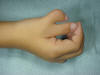 Gonozomálně dědičné choroby
Hemofilie
je vrozená nesrážlivost krve
     Hemofilie A,
podmíněná dysfunkcí srážlivého faktoru VIII (jeden z faktorů hemokoagulační kaskády, která je zodpovědná za srážení krve)  

     Hemofilie B,
     způsobená nedostatkem faktoru IX. Klinicky jsou oba typy stejné, projevují se krvácením do měkkých tkání, svalů i kloubů. Doba krvácení je značně prodloužena.

     Daltonismus
Jedna z vrozených příčin barvosleposti. U postižených chybí, nebo je omezena schopnost rozlišit červenou a zelenou barvu.
DALŠÍ ONEMOCNĚNÍ VZNIKLÉ TĚSNĚ PŘED PORODEM, BĚHEM PORODU A PO PORODU
Porodní poranění
obvykle v důsledku tlakových změn při průchodu porodními cestami

     A) poranění kostí
nejčastější - fraktura klíční kosti
méně obvyklá - zlomeniny dlouhých kostí končetin, fraktura lebečních kostí (např. klešťový porod)

     B) poranění nervů
ochrnutí lícního nervu a nervů pletence pažního

     C) poranění centrálního nervového systému
otoky, zhmožděniny, rozsáhlá krvácení
„porodní nádor“- otok kůže a podkoží na hlavičce dítěte v místě, které bylo vedoucím místem v porodních cestách. Mizí bez následků během několika dní.
Zdroje
Brian Ward, Péče o dítě 0-3 roky, Osvěta 1996, 264 stran, ISBN: 80-88824-45-1
Gisela Sommer, Dětské nemoci,Vašut 2007, 323 stran, ISBN:978-80-7236-526-5
Miroslav Matoušek, První rok dítěte, Avicenum Praha 1987, 3 vydání, 264 stran, ISBN:08-012-87
http://www.ceskatelevize.cz/ivysilani/1148499747-sama-doma/212562220600020/obsah/188784-priusnice-spalnicky-zardenky-mudr-jirina-hobstova-csc-dotazy-1-cast

http://www.ceskatelevize.cz/ivysilani/1148499747-sama-doma/212562220600020/obsah/188790-priusnice-spalnicky-zardenky-mudr-jirina-hobstova-csc-dotazy-2-cast

http://tvmedicina.cz/kategorie/pediatrie/735-nestovice-a-spala-jsou-typicke-detske-nemoci
https://www.youtube.com/watch?v=grrFeiY5Yoo Neštovice
http://www.priusnice.cz/
Přiušnice
http://spala.cz/
Spála
https://www.ockovacicentrum.cz/cz/spalnicky
Spalničky
https://www.ockovacicentrum.cz/cz/zardenky
Zarděnky (Rubeola)
Zdroje:

Dr. Tony Smith – Lidské tělo, Fortuna Print
Jitka Machová – Biologie člověka pro učitele, Nakladatelství Karolinum
Jar. Kotulán – Zdravotní nauky pro pedagogy, Brno 2005
Děkuji za pozornost